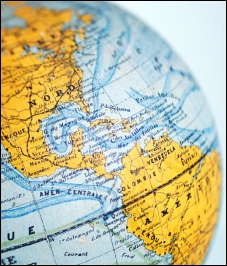 Understanding International 
Student 
Needs
or
What in the world are RCL, CPT, OPT & more?
Texas State International Office
The International Office is here to assist students, scholars, faculty and staff to navigate federal immigration rules and regulations.

Our staff:
Jon Ahlberg – Associate Director
Jonathan Tyner – Coordinator
Victoria Gonzales – International Engagement Specialist

Contact information:
Office: Thornton International House
Phone: 512.245.7966
Email:  international@txstate.edu
Definitions
DHS: Department of Homeland Security - oversees federal agencies responsible for international student and exchange visitor programs. Includes: U.S. Citizenship and Immigration Services (USCIS), U.S. Immigration and Customs Enforcement (ICE) and U.S. Customs and Border Protection (CBP). Formerly known as INS until March 1, 2003.
SEVIS: Student and Exchange Visitor Information System – Federal database system that holds and keeps track of all F-1, J-1 and M-1 non-immigrant student records
DSO: Designated School Official – Trained and authorized by DHS to access, input and manage F-1 Student SEVIS records. Texas State has four DSOs: Three in the International Office and one in TSIE
Form I-20: Certificate of Eligibility for Nonimmigrant Student Status.
Who is an international student?
An international student is a student who enrolls in a U.S. academic institution and whose status is non-immigrant. Common non-immigrant statuses at Texas State are:
A-1, A-2, E-1, E-2, E-3, F-1, G-1, G-2, G-3, G-4, H-1B, H-4, J-1, J-2, L-1, L-2, M-1, R-1, R-2, TN and TD. 
F-1 Student and J-1 Exchange Visitor are statuses used by international students for the purpose of study in the U.S.
A student who has applied for or received permanent residency, refugee status or asylum in the U.S. is not considered to be an international student by USCIS.
F-1 & J-1 Student Nonimmigrant Status
International students in F-1 status are required by DHS to maintain their lawful nonimmigrant status by:
Enrolling full-time in the Fall and Spring semesters
Undergraduate: 12 credit hours
Graduate level: 9 credit hours
Not working off-campus without proper authorization from the International Office.
Students are permitted to work part-time (>20 hours) on-campus during Fall and Spring and full-time during summer and breaks.
International Student Forms
Certification Forms Needing Advisor Approval:
Reduced Course Load Form 
Academic and Final Semester
Concurrent Enrollment Form
Program Extension Form
Curricular Practical Training Form
Completion of Degree Form (for Optional Practical Training)
How TXST Advisers CAN Help
In compliance with DHS regulations the Int’l Office must maintain:
Documentation that supports the granting of reduced course load authorizations (RCL Form)
Documentation that a student is in the last semester of study and does not need a full-time course load to graduate (RCL Form)
Documentation of the need for an I-20 extension (Program Extension)
Proof of enrollment in courses at another school, when concurrent enrollment brings a student to a full-time course load (Concurrent Enrollment Form)
Documentation supporting the granting, recommendation, and reporting of practical training (CPT and OPT Forms)
Reduced Course Load (RCL)
A reduced course load (RCL) requires approval from the Int’l Office.  F-1 students must first complete the RCL form, obtain a signature from their academic advisor, if needed, and return the form to the Int’l Office to request an override in Banner.  After the Int’l Office has entered the override, students are responsible for completing their registration or drop procedures on CATSWEB.
Reduced Course Load (RCL) continued
The  following six circumstances are those in which DHS permits international F-1 Students to be below full-time hours and considered to be maintaining their legal status:
Initial Difficulty with English Language
Initial Difficulty with Reading Requirements
Unfamiliarity with American Teaching Methods
Improper Course Level Placement
Illness or Medical Condition
To Complete Course of Study in Current Term (Final Semester)
Concurrent Enrollment such that the total enrollment is full-time
Reduced Course Load Certification Form
Our Academic RCL Certification Form for Academic Reasons is designed to accommodate the first 4 reasons
Most frequently used RCL form is the Final Semester RCL “Completion of Course of Study in Current Term” to be signed by Academic Advisor, Chair or Dean
The question of graduate students who have completed their formal coursework and are preparing for comprehensive examinations or are engaged in thesis or dissertation research is not directly addressed in the regulations.  Nevertheless, support for considering such students as "pursuing a full course of study" may be inferred from the regulations.  
Advisers help us by certifying via degree audit or other means.
RCL for Academic Difficulty
An RCL may be authorized for a student experiencing academic difficulties, but only for these reasons specified in the regulations
Initial difficulties with the English language
Initial difficulties with reading requirements
Unfamiliarity with American teaching methods
Improper course level placement
Notice: An RCL based on the academic difficulty reason must consist of at least six semester hours and only once per program level.
RCL for Academic Difficulty Continued
These are the only academic difficulty reasons for which an RCL may be approved.  Although there will be cases that clearly fit into one of these categories, there will be many that are less clear.  Where a certain academic situation may fit, or might be logically related to one of the categories, we must use our discretion to evaluate whether the particular academic situation can properly be seen to fall within one of the established categories. 
Discretionary decisions must be made on a case-by-case basis, be based on specific facts, and point to relevant provisions of law and authority.  For example, although "imminent danger of failing a class" is not a permissible reason for authorizing a reduced course load in and of itself, it may be that once sufficient facts are gathered, it becomes clear that the student is on the verge of failure because he or she was placed at an improper course level.
Concurrent Enrollment Certification Form
An F-1 student may be enrolled in two different SEVIS-approved schools at one time as long as the combined enrollment amounts to a full time course of study﻿.
Not a true RCL because the combined enrollment must equal to full-time, i.e. Undergrad =12 hours, Grad =9 hours
Adviser certifies that the requested courses are transferable credits that will contribute to the student’s program of study

Important: International F-1 Students are permitted to enroll in ONE distance education course per semester to meet the full-time requirement.
Program Extension Certification Form
An international F-1 Student who will not complete their academic program by the I-20 program end date indicated in SEVIS must apply to the DSO for program extension before the end date.
Advisers help us by certifying that the delay in completion is caused by compelling academic reasons, such as changes of major or research topics, or unexpected research problems. These are examples of acceptable reasons.  We have discretion to interpret the term "compelling academic or medical reasons."
The regulations also state that "delays caused by academic probation or suspension are not acceptable reasons for program extension."
On-campus Employment
F-1 and J-1 International Students may engage in on-campus employment as Graduate Assistants or student workers without authorization from the International Office.
Limited to part-time (20 hours max) during fall and spring
Full-time (40 hours) during summer, winter, and spring breaks if not taking classes. If taking classes during the summer, then 25 hours per week max in accordance with university policy
Per Graduate College requirements, Graduate Assistantships for F-1 Students must first receive email approval from the International Office before submitting the PCR to HR
F-1 Practical Training
For off-campus employment authorization, students must be receive authorization from the International Office
Internships, student teaching, and other work related opportunities off-campus (even unpaid) are considered employment
May also require authorization for volunteer work
Two main types of off-campus practical training:
CPT (Curricular Practical Training)
OPT (Optional Practical Training)
Curricular Practical Training (CPT)
Key word is CURRICULAR 
Regulation 8 C.F.R. § 214.2(f)(10)(i)
An F-1 student may be authorized by the DSO to participate in a curricular practical training program that is an integral part of an established curriculum. CPT is defined to be alternative work/study, internship, cooperative education, or any other type of required internship or practicum that is offered by sponsoring employers through cooperative agreements with the school. 
In practical terms, 'integral part of an established curriculum' means an opportunity must be required by the curriculum or, if not required, the student must receive credit for the training.  This establishes a basic principle that CPT should be either required or done for credit.
CPT Additional Guidance
For-credit curricular practical training may be mandatory or elective. The training program must be listed in the school's course catalog with the assigned number of credits and the name of the faculty member teaching the course clearly indicated.  There should also be a description of the course with the course objectives clearly defined. Students enrolled in such a course may work out the details of their specific projects within the established course objectives under the supervision of the instructor.
CPT should be approached primarily from the curricular perspective, and only secondarily from the employment perspective. The school's curriculum, not the student's desire for employment or income, should drive CPT authorization﻿.
CPT Application Process
CPT has many restrictions and must be approved by the advisor and the International Office before a student can begin employment.
Student meets with Academic/Faculty Advisor to discuss planned internship. 
Student registers for internship class.
Student submits the following to the International Office:
Curricular Practical Training Certification Form signed by Advisor
Class schedule showing enrollment in internship course
Hiring or job offer letter from company on letterhead
Student receives authorization and new I-20 from International Office before starting employment
Optional Practical Training (OPT)
F-1 students apply to USCIS for 12 months of temporary employment authorization for optional practical training directly that relates directly to their major. Most students will begin OPT after the completion of their degree program.
Graduate students who have completed all coursework and are working on their thesis or dissertation may begin OPT prior to completion.
Advisers help by certifying when the student will complete their program of study by signing the Completion of Degree Certification Form
Cultural Adjustment
International students bring their values, religious beliefs, customs, and assumptions, with them to Texas State. Social norms, academic practices, and communication styles are a few of the many differences they encounter. 
International students often experience culture shock upon arriving in the US; some students experience the phases of Culture Shock more intensely and longer than others. 
Learning how to navigate Texas State’s academic and community culture. Including: social roles, academic expectations, class attendance, campus policies and procedures, and overcoming any language barriers.
Every language barrier or cultural difference is an opportunity to learn and look at the world from a completely different perspective.
Student Challenges
International students come from many different cultures and have diverse experiences with higher education. 
Some may have never exercised much academic choice and are expecting to be told what to do and what to take.
Some may never come to see you but need to the most
Some may email you constantly about many non-academic issues. 
Some can’t make decisions quickly about courses or handling difficult situations such as dropping a class or seeking help.
Some may seem to not be taking their studies seriously, because they are fearful and decide to not attend class
Some may constantly challenge you because ‘No’ doesn’t mean no in their culture where they push to get anything
Understanding International Student Certification Forms
Questions?
IF YOU HAVE ANY QUESTIONS AT ALL PLEASE CONTACT US.We appreciate your help and support
Presentation is available on the International Office website – Department Resources: http://www.international.txstate.edu/departments.html
Thornton International House   
Phone: 512-245-7966
 international@txstate.edu